The Service System Proposals
Introduction & Background
Group Support Forums
Local Service Conferences
2014 World Service Conference
More information: www.na.org/servicesystem
2014 Conference Agenda Report
The Service System Proposals
This is the third of three videos covering the material in the 2014 Conference Agenda Report.

Please visit www.na.org/conference to download all three videos and access any other conference material.
Background: Underpinning Principles
Group support
Planning
Collective decision-making

Adaptable:
 Field testing is offering shared experiences so communities can adapt to fit local needs.
Background: Project Origins
Grew from the need to address struggles NA service bodies have reported, like:
Too few trusted servants
Poor atmosphere of recovery at service meetings
Duplication of efforts
Poor communication…
Background: Where to start?
Our Traditions & Concepts
A shared vision
A Vision for NA Service approved by 2010 WSC
Background: Our Primary Purpose
Everything that occursin the course of NA servicemust be motivated by the desireto more successfully carrythe NA message to theaddict who still suffers.
Basic Text
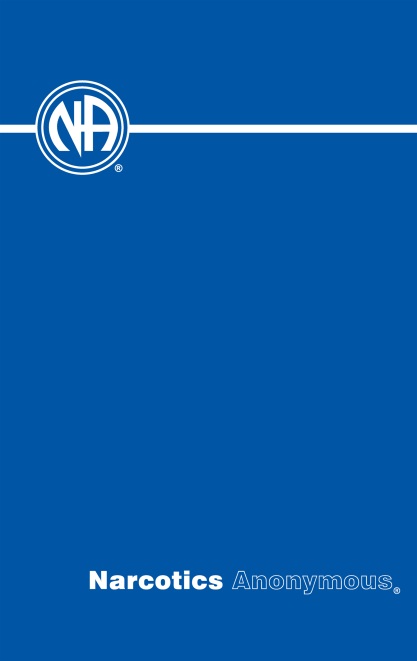 Background: Our Primary Purpose
Our Fifth Tradition:to support the groups in achieving their primary purpose
Proposed:A forum to support the groups
Group Support Forums (GSFs)
GSFs: Group-focused
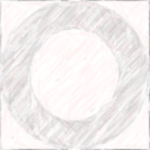 Discuss group problems & successes
The service equivalent of one addict helping another
Share introductory or basic information about NA
How the NA service system works
GSFs: Group-focused
GSFs might be a place for 
Literature distribution
Workshops and training sessions
Planning neighborhood-based activities
Whatever will help the needs of the groups
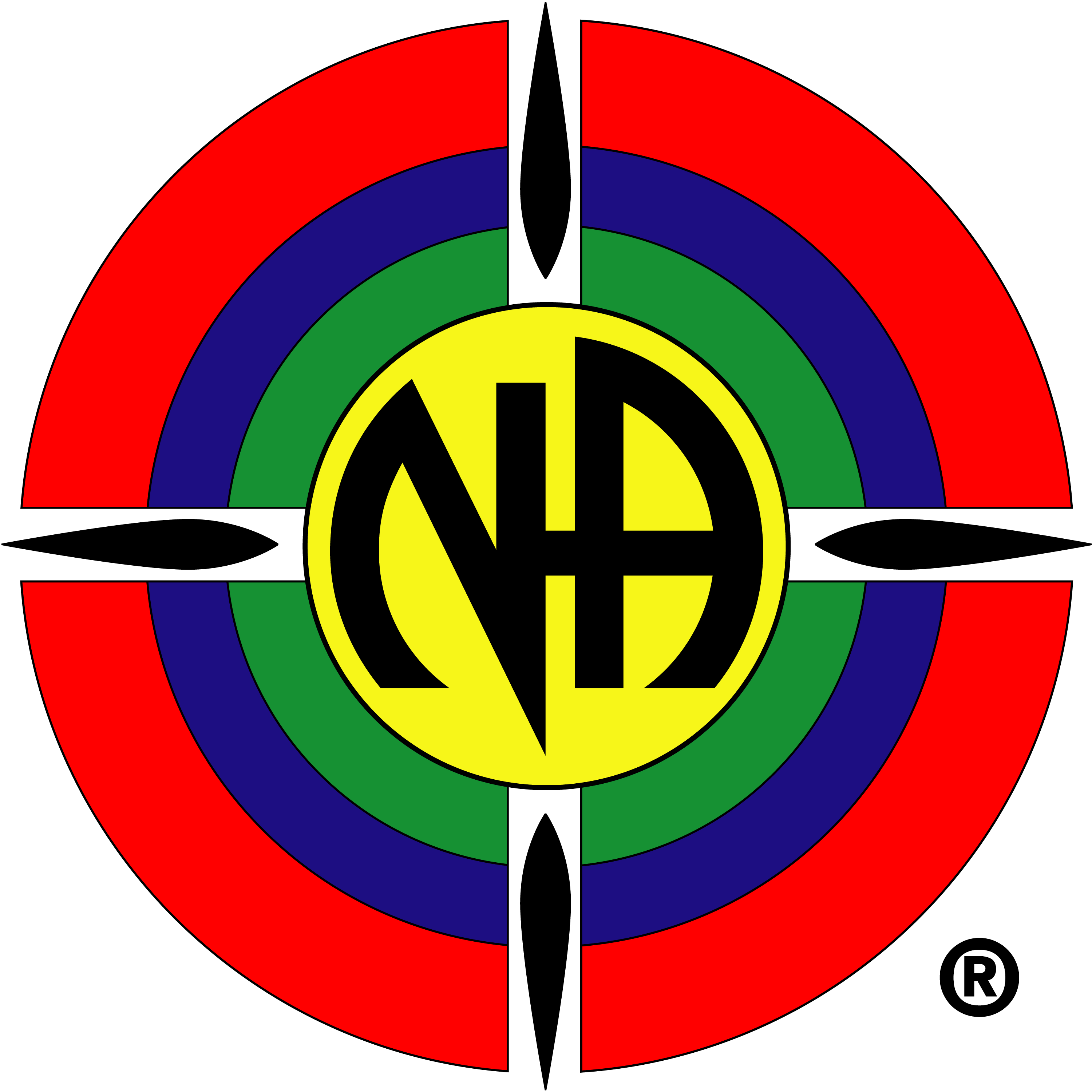 GSFs: Participants
All interested members attend (not just GSRs)
GSFs are discussion-based gatherings
Newer members can learn about NA
Veteran members canshare experience withand mentor newer members
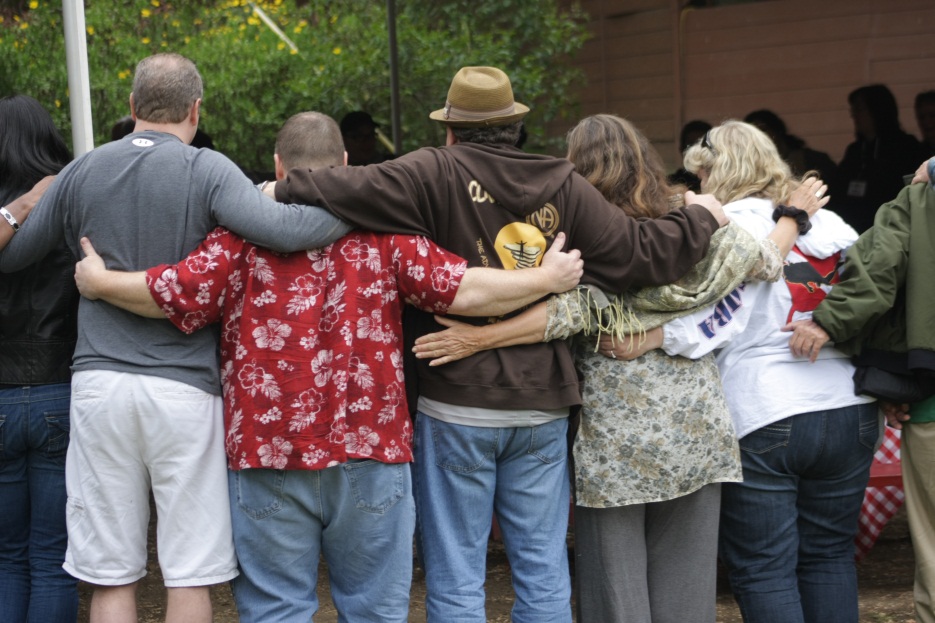 Size of GSFs
May be neighborhood-sized
Less distance to travel
Easier to keep discussion informal 
Field testing: some communities prefer a group-focused gathering that includes all groups 
Better communication across the whole community
Could achieve this by simply changing the focus of area service committee meetings.
GSFs: Representation & Delegation
Some group support forums have a delegate who attends & reports on the groups at the local service conference.
GSRs can attend the local service conference or delegate that responsibility to the GSF delegate

Flexibility is one of the foundational principles of the proposals.
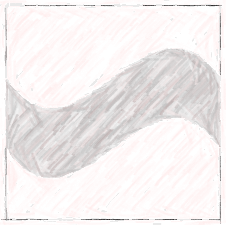 Local Service Conferences (LSCs)
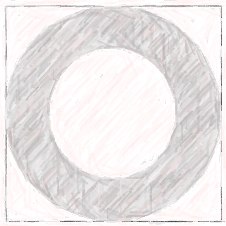 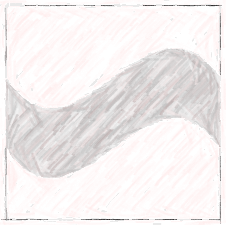 Group
focused
Flexible
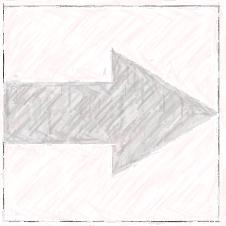 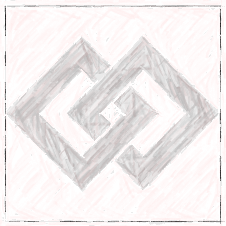 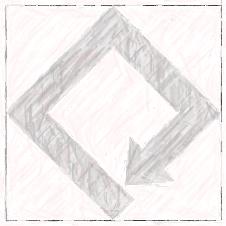 Purpose
driven
Collaborative
Geographically based
Local Service Conferences (LSCs)
According to the proposals:
Quarterly, plan-driven meetings
Attended by 
All GSRs and/or GSF delegates
Trusted servants of the LSC
All interested members
The annual assembly
Attended by all interested local members 
Prioritize service for the year ahead
Ensures that the groups set the direction of services
Communication, oversight, and selection of leaders
LSCs: Delegation & Responsibility
Strategic direction and oversight
Administrative decisions & details delegated to the local service board (LSB) 
Third Concept delegation
Second Concept responsibility 
and authority
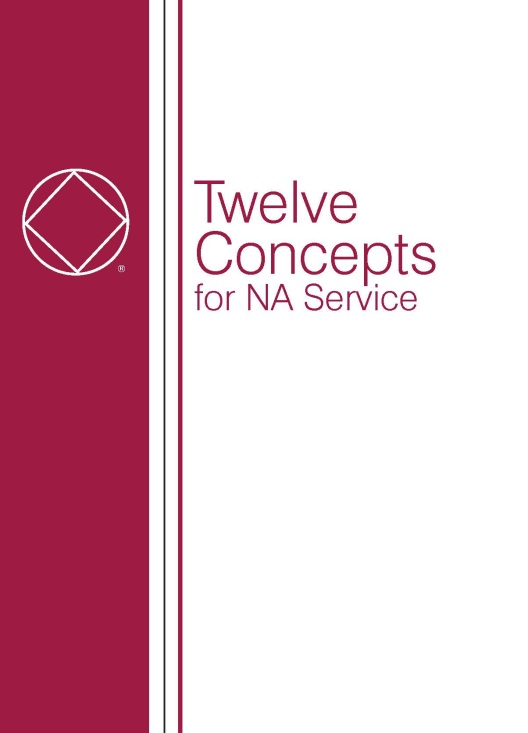 How often do they meet?
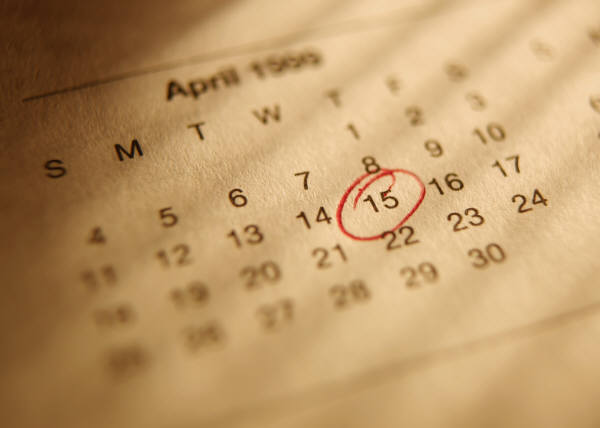 Proposals suggest quarterly LSCs, monthly LSBs
Some prefer having all GSRs meet together more frequently  
Local service conference meeting preferences are flexible, adaptable by each community
Decision-making
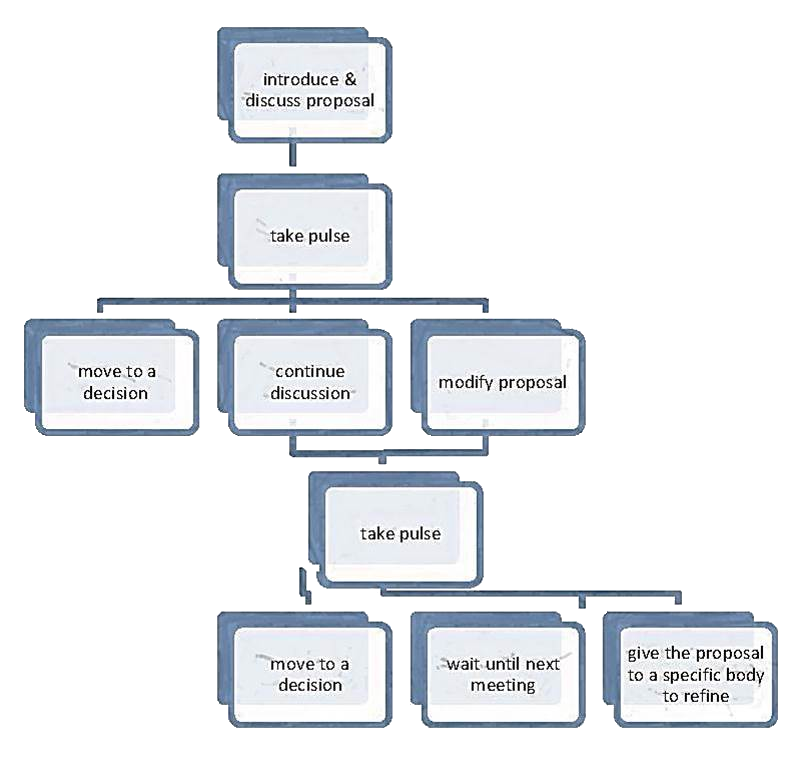 Decision-making is consensus-based where practical
Chart: CBDM Basics, available at www.na.org/servicesystem
Local Service Boards (LSBs)
Does the day-to-day work to accomplish the goals and realize vision of the local service conference
Administers the work prioritized by the local service conference annual planning assembly
The local service conference participants are the architects;the local service board members are the builders and contractors
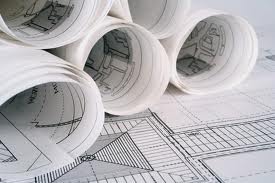 LSBs: Accountability
Reports to and is overseen by the local service conference
Creates plans and a budget, which are approved at the local service conference
Service may be accomplished by workgroups led by coordinators or committees
LSC decides based on board’s recommendations
Form follows function
A purpose-driven system
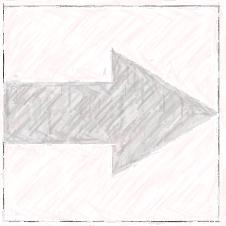 The service system proposals suggest:
Group issues handled at group support forum
Strategic decisions & general oversight handled at local service conference
Day-to-day administration handled by local
service board
Geographic boundaries
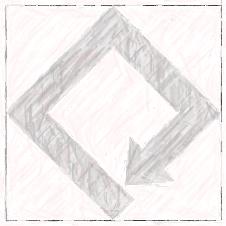 US: county, town, or city
In order to:
Avoid duplication of services
Ensure all parts of a state or nation are covered by a service body
Make NA more visible and enhance PR efforts
Communication&Collaboration
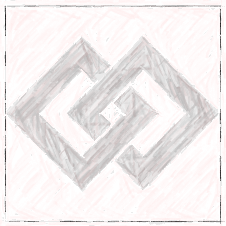 Unifying with neighboring areas can be daunting
Most crucial is better communication & collaboration with our neighbors & possible unification in the future
Open communication with neighboring service bodies & bring trusted servants together
Consider sharing services between neighboring service bodies
Evolution, not revolution
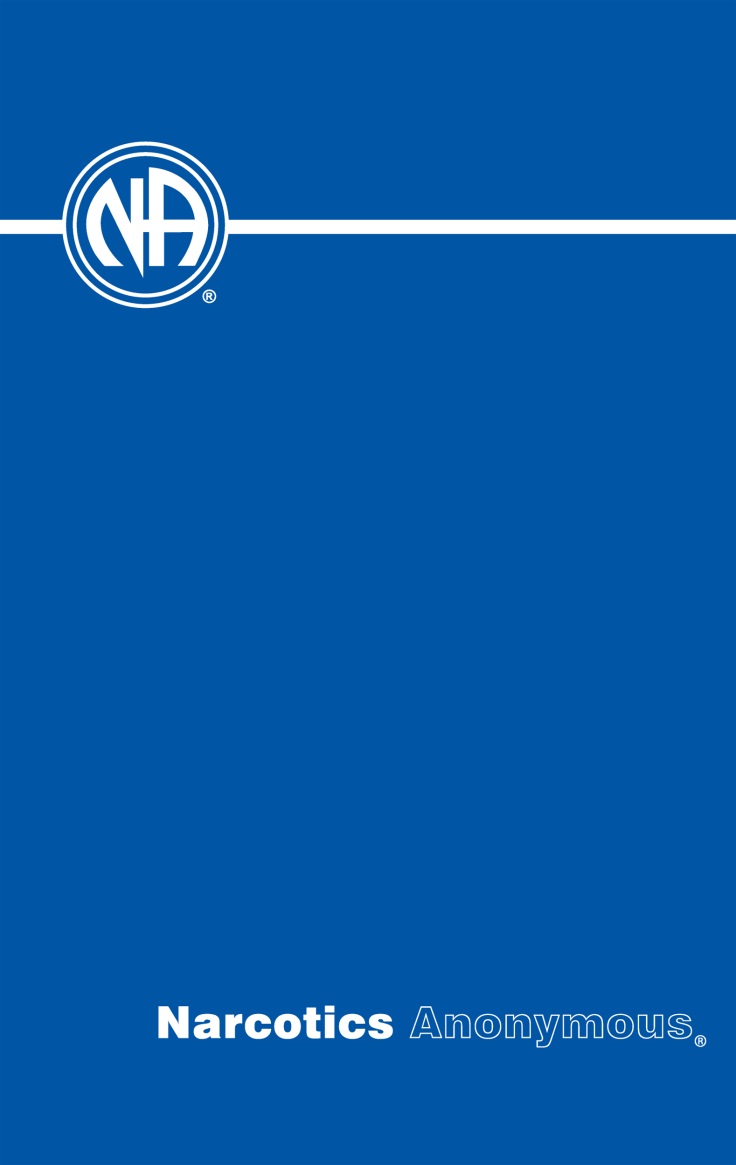 Change is difficult. 
Take it
We must realizethat we are not perfect.There will alwaysbe room for growth. 
Basic Text
slow.
2014 World Service Conference
Conference Agenda Report
Conference Approval Track materials
2014 World Service Conference
Decisions: 
Whether to agree in principle to move forward with group support forums, local service conferences, and local service boards
Presented as motions in the Conference Agenda Report
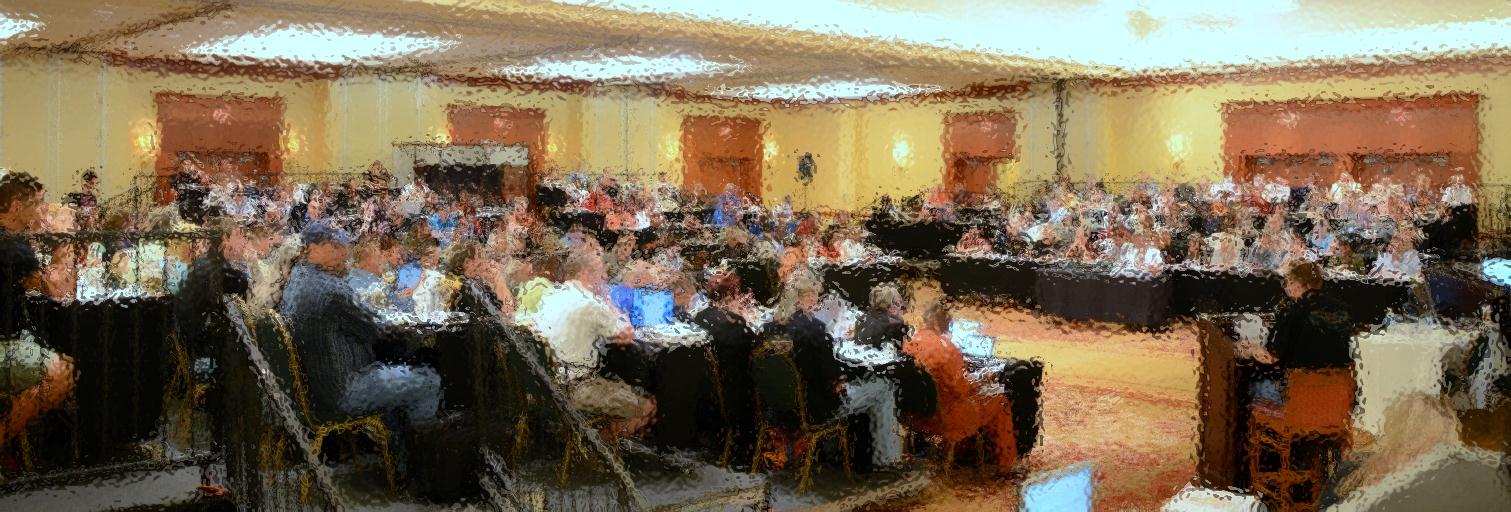 Motion 4: Group Support Forums
Motion 4: To agree in principle to move in the direction of a service system that contains group support forums: discussion oriented gatherings focused on the needs of the group, as described by the characteristics below.
Discussion-oriented
Group-focused
Training-oriented
Open to all
Neighborhood-sized (recommended)
Meets monthly (recommended)
Optional 
Pause
for 
Discussion
Motion 5: Local Service Conferences
Motion 5: To agree in principle to move in the direction of a service system that contains local service conferences, strategic service oriented planning conferences as described by the characteristics below.
Plan-driven
Form follows function
Strategic
Consensus-based
Meets quarterly (recommended)
Defined by county, city, or town boundaries (recommended)
Optional 
Pause
for 
Discussion
Motion 6: Local Service Boards
Motion 6: To agree in principle to move in the direction of a service system that contains local service boards, a body overseen by the local service conference that administers the work prioritized by the LSC, as described in the characteristics below.
Responsible to the local service conference
Carries out the LSC’s priorities
Meets monthly (recommended)
Consist of administrative body and service coordinators (recommended)
Optional 
Pause
for 
Discussion
Why these motions?
Normally these ideas wouldn’t be in the form of a motion until there is written material to adopt, but these motions are offered in the spirit of unity. 
These motions are not a mandate. World Services has no ability to mandate or enforce how services are delivered locally, nor do we desire such ability.
World Services’ purpose is “communication, coordination, information, and guidance.” It is in the service of that purpose that we have undertaken the work of the Service System Project.
Conference Approval Track (CAT) Material
(CAT)
If the CAR motions are approved, WSC will vote on a transition plan (which will be included in the Conference Approval Track material)
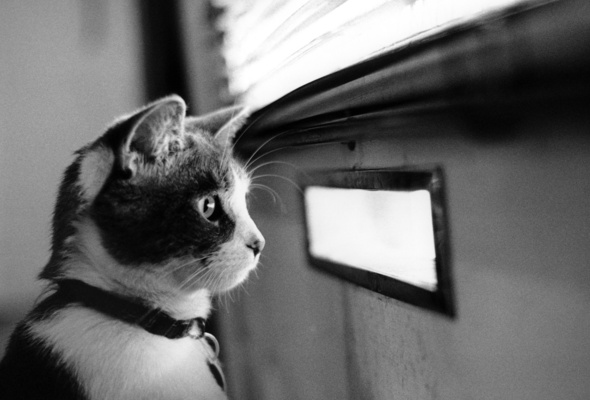 Ongoing Service System Discussions
Ideas that are still being discussed, but will not be decided on at WSC 2014:
State-, province-, or nationwide service bodies
World Service Conference seating
The role of zones
Questions	    Feedback	   Ideas	      Additional Information
worldboard@na.org
servicesystem@na.org
www.na.org/servicesystem
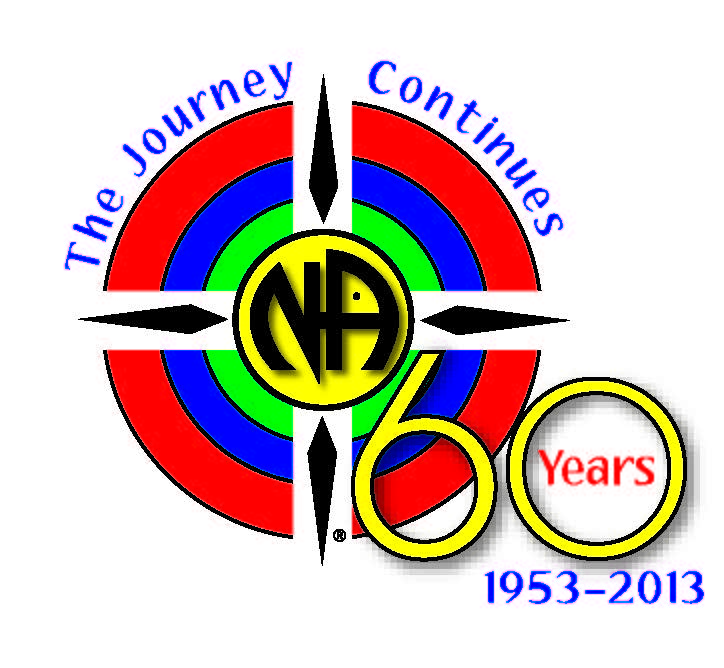 Download theConference Agenda Report: www.na.org/conference
or order hard copies from NA World Services